Getting Ready For College Apps
Senior Parent Night
August 2023
[Speaker Notes: Dan]
Where should I start?

First...where are you applying and WHY?
This will then help you determine…
WHEN you are applying
HOW you will apply
WHAT you need to do for each school

Let’s work backwards! Start with your college list.
[Speaker Notes: Dan 

(Provide handout)
Understanding the eligibility for each system - eligibility handout (competitive vs eligibility)]
Have you made your college list?
No?
Do your research and make a list of schools
8-12 schools
Resources to help: Naviance, college websites, college visits (virtual & in person)
Yes?
Do you have a balanced list?
Do you have reach, target/match, and safety/likely schools?
Do you know what is needed for each school?
3
[Speaker Notes: Dan]
College Testing Information
CSUs: Will NOT look at SAT/ACT scores, but will utilize higher “a-g” thresholds for applicants (especially at impacted campuses). 
UCs: UC WILL NOT consider SAT or ACT test scores when making admissions decisions 
Private/Out of State: Every college will be different.You must visit each school’s website

 Test-Optional:  Colleges that make “test-optional” decisions leave it up to the student to provide test scores if the student believes that those scores will enhance their application.   
 
 Test Blind:  Colleges that make “test blind” decisions will not look at test scores in the admission process even if they are submitted.  Usually, a college or university that has gone to a test blind policy has made that a permanent decision.
4
[Speaker Notes: Dan]
How will you apply?
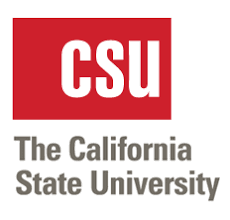 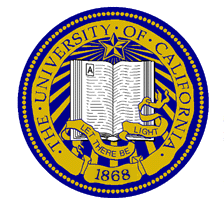 Private / Out-of-State
Apply: admission/universityofcalifornia.edu
Apply: commonapp.org
or university website
Apply: calstate.edu/apply
*Our focus today
[Speaker Notes: Dan]
FHS Tools
Note: NO Applications are submitted through Naviance
Add Colleges
Add Teacher Recommenders
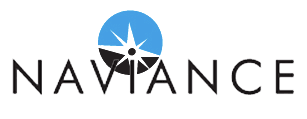 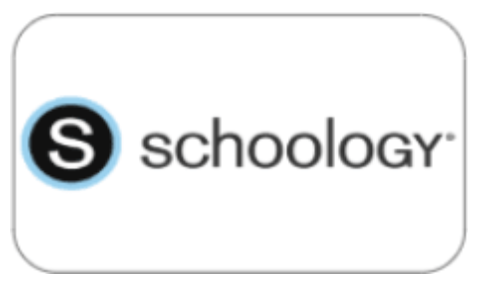 Brag Sheet
College List
[Speaker Notes: Dan 

Reiterate we have different deadlines than colleges. They will need to keep track of FHS deadlines, as well as college deadlines.

Note: FHS deadlines are not University deadlines! You can continue your application for the school according to the University deadline. However, we need your red folder process complete and turned in according to FHS deadlines so we can submit all necessary materials ontime]
Early Action               vs.       Early Decision
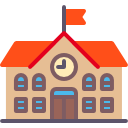 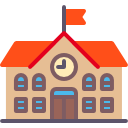 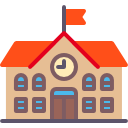 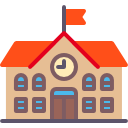 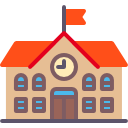 1
1+
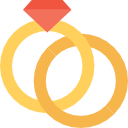 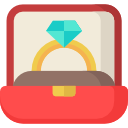 7
[Speaker Notes: Dan
Complete testing if applicable (SAT/ACT) check with individual private colleges regarding testing
Essays pretty much completed
College list solidified
Earlier submission deadlines for FHS and Colleges]
Adding/Deleting Colleges After Turning In “Your College List”
YOU MUST LET US KNOW through email and add them in NAVIANCE!
8
[Speaker Notes: Dan]
FERPA (Family Educational Rights & Privacy Act)
In the application it asks if I want to waive this right. Why would I want to do that?

Waiving your right let's colleges know that you do not intend to read your recommendations, which helps reassure colleges that the letters are candid and truthful.

Recommenders will not write a letter for you unless you waive your rights. 

* Check your Schoology email TODAY for the FERPA information
9
[Speaker Notes: Dan]
Common Application School Information for Fremont
[Speaker Notes: Dan

Need to update data]
5 Step Process
11
[Speaker Notes: Adriana]
5 Action Items
05
01
02
03
In Schoology, submit the Assignment: “Counselor Brag Sheet.” YOU MUST CLICK SUBMIT TO BE PROCESSED!
View the specific deadlines in Schoology. You must have Steps 1-4 completed by the FHS deadline (your FHS deadline will be determined by your EARLIEST college deadline) in order to have your letter submitted on time.
You must complete the Teacher Recommendation section in Naviance for each teacher writing you a letter. Need some help? If you need help, check out this resource in Schoology: Adding Teachers as Recommenders in Naviance.
In Schoology, submit the Assignment: “Your College List,” by your FHS deadline (this will depend on your 1st college deadline).
04
In Naviance, input “Your College List” under the “colleges I’m applying to” link (found under the “Colleges” tab). This list should match the one in Schoology.
Submit your “College List” in Schoology
Submit your “College List” in Naviance
Complete the “Teacher Recommendation” in Naviance
Complete & Submit your “Counselor Brag Sheet” in Schoology
Documents must be “submitted” by the specific DUE DATE
[Speaker Notes: Adriana]
Step 1: Submit “Your College List” in Schoology
13
[Speaker Notes: Adriana]
Finding the “College List” in Schoology
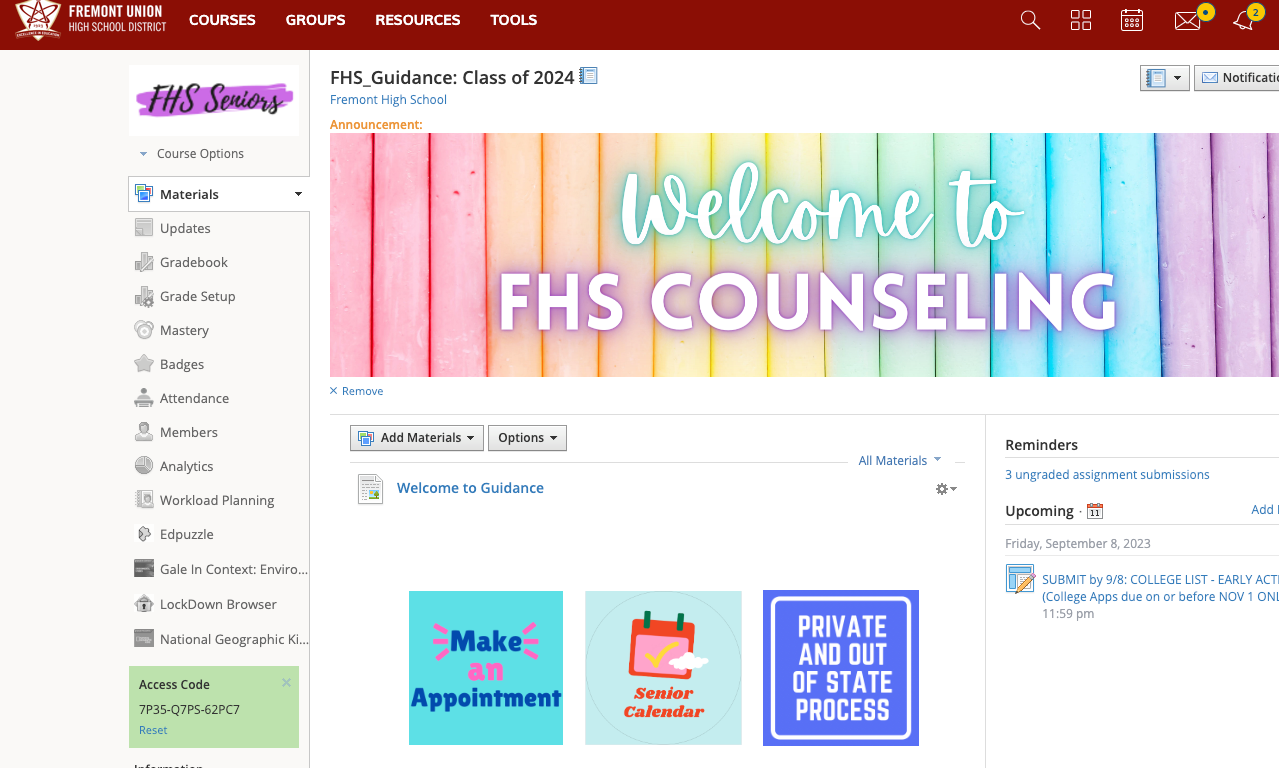 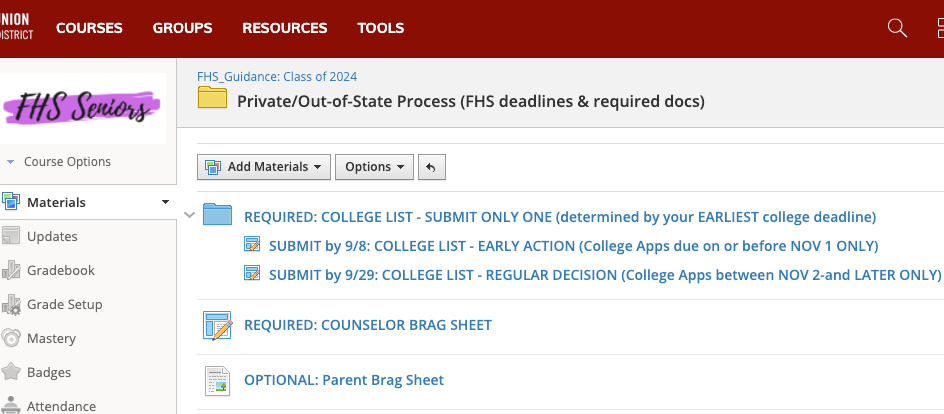 [Speaker Notes: Adriana]
Your College List: Important Information
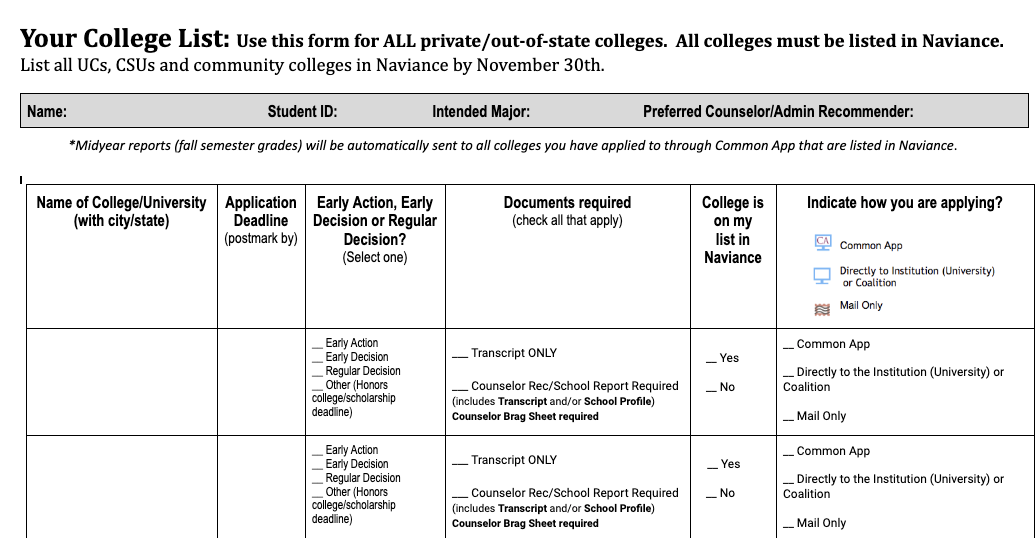 New screenshot for college list
If given a choice,we prefer you apply through Common App
[Speaker Notes: Adriana]
College List MUST MATCH Naviance List
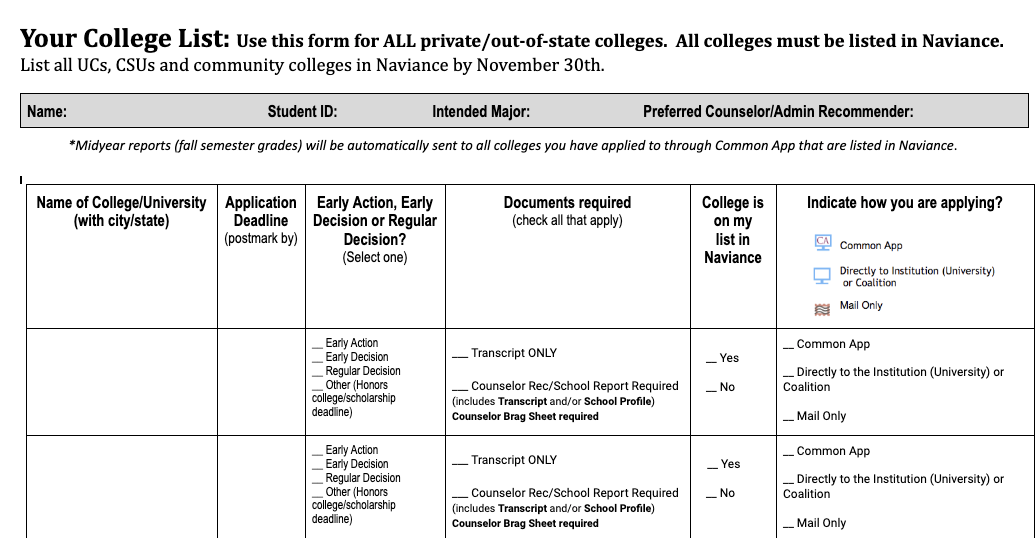 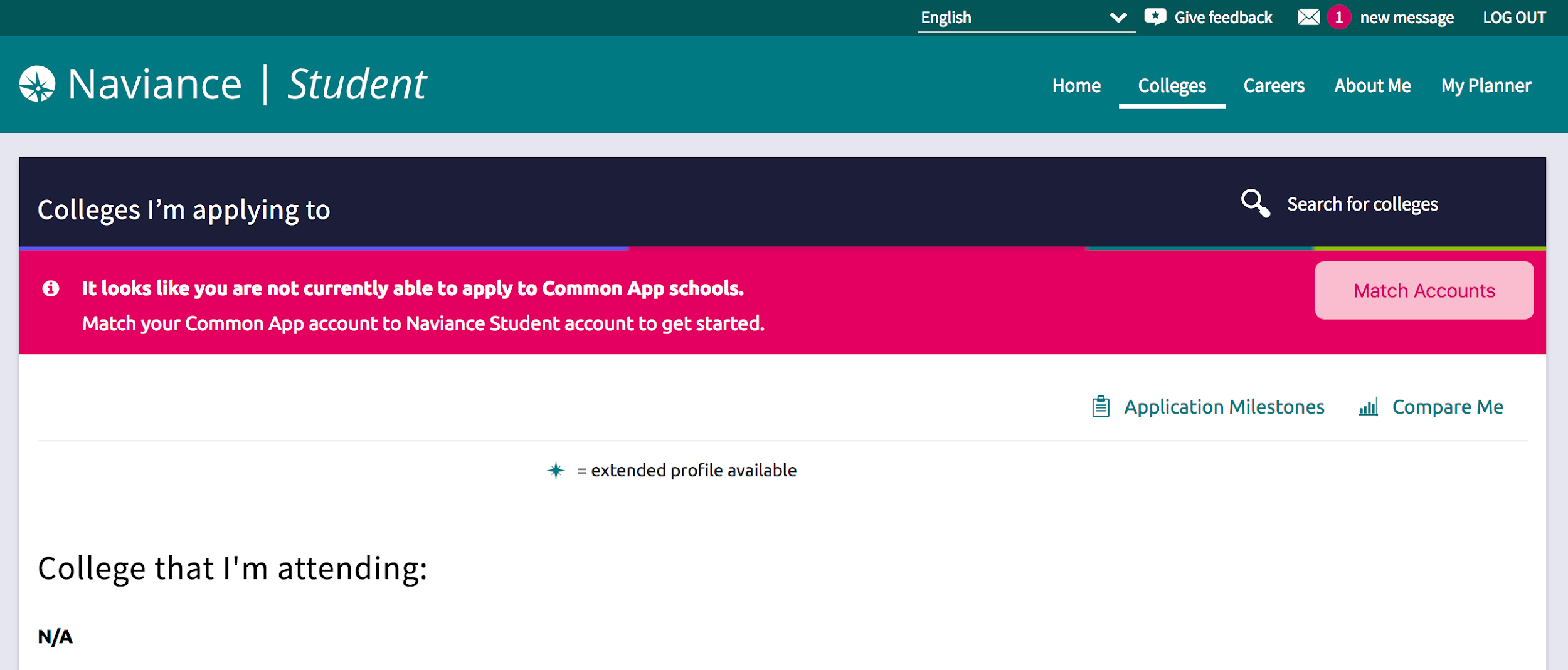 [Speaker Notes: Adriana

All schools need to be on both lists, including UCs/CSUs]
Matching Common App and Naviance: Linking systems
The Common Application
Naviance
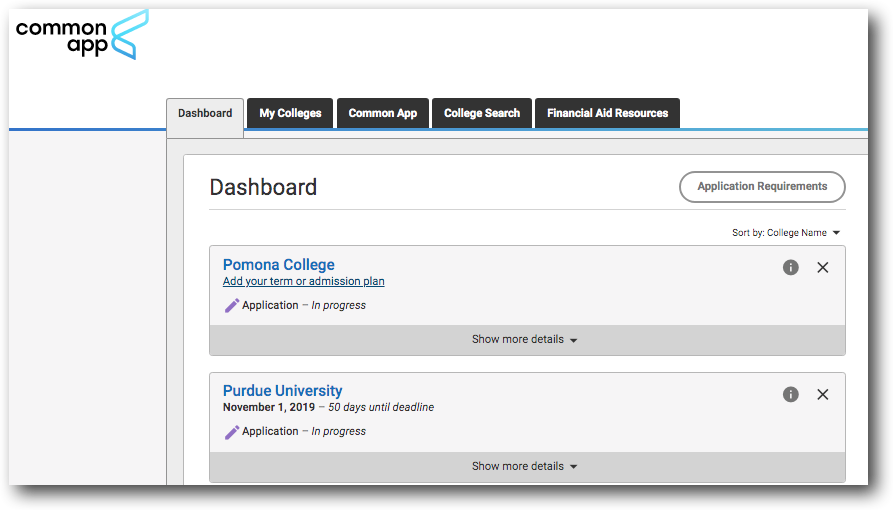 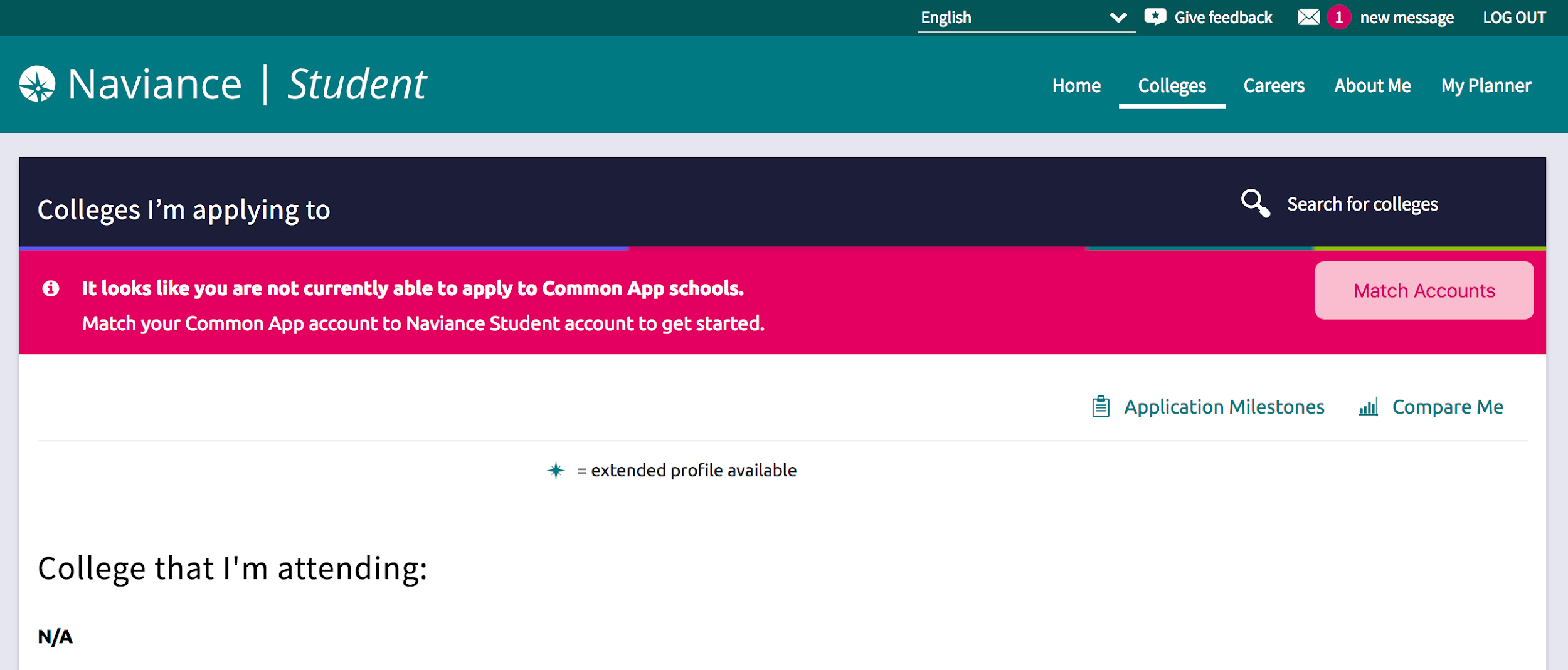 Application MANAGEMENT tool
One way to apply to Private Schools
[Speaker Notes: Adriana 
Students are responsible for matching accounts.]
Step 2: Submit your college list in Naviance
[Speaker Notes: Adriana

Refer to handout]
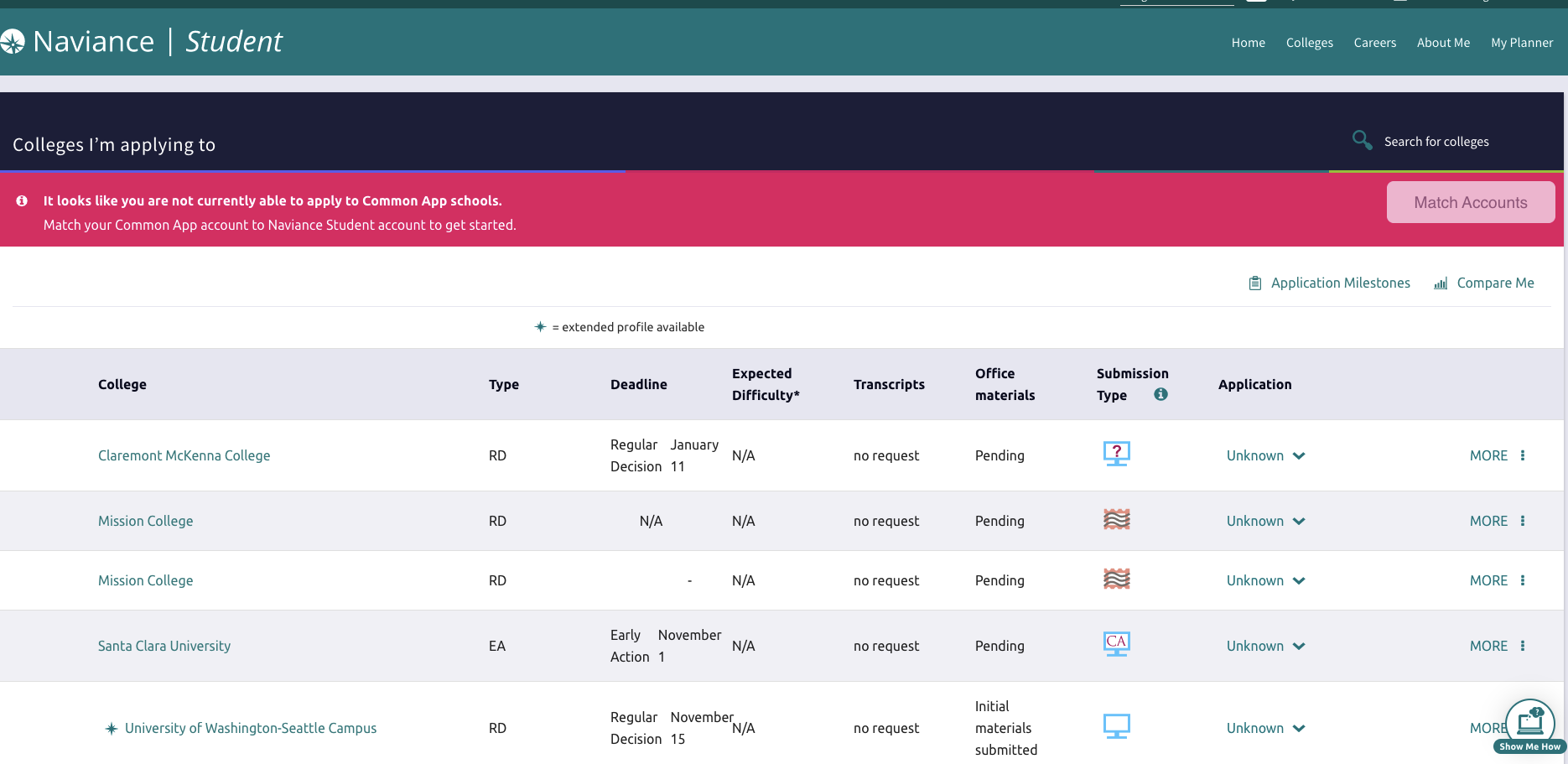 19
[Speaker Notes: Adriana]
Step 3: Complete Teacher Recommendation in Naviance
[Speaker Notes: Adriana]
Teacher vs. Counselor Letter
Counselor Letter:
Contribution to school and outside community
Personal obstacles that you’ve overcome
Exceptional circumstances or background
Growth as a person throughout high school
YOU AS A PERSON
Teacher Letter:
Speaks to your impact on the classroom learning environment
May reference to specific classroom projects/assignments
Your work ethic in the classroom
Overcoming challenges/obstacles in the classroom
YOU AS A STUDENT
21
[Speaker Notes: Adriana

Teachers can talk about how you are in class before distance learning and how you participated during distance learning. Stay actively involved in your classes!
mention issues in transcript
leadership in school/outside: significant role/projects, sports
quality not quantity: We don’t want to just list all the clubs that you’ve done we want to focus on the impact that you made.]
Requesting Teacher Letter of Rec thru Naviance
(Colleges Tab)
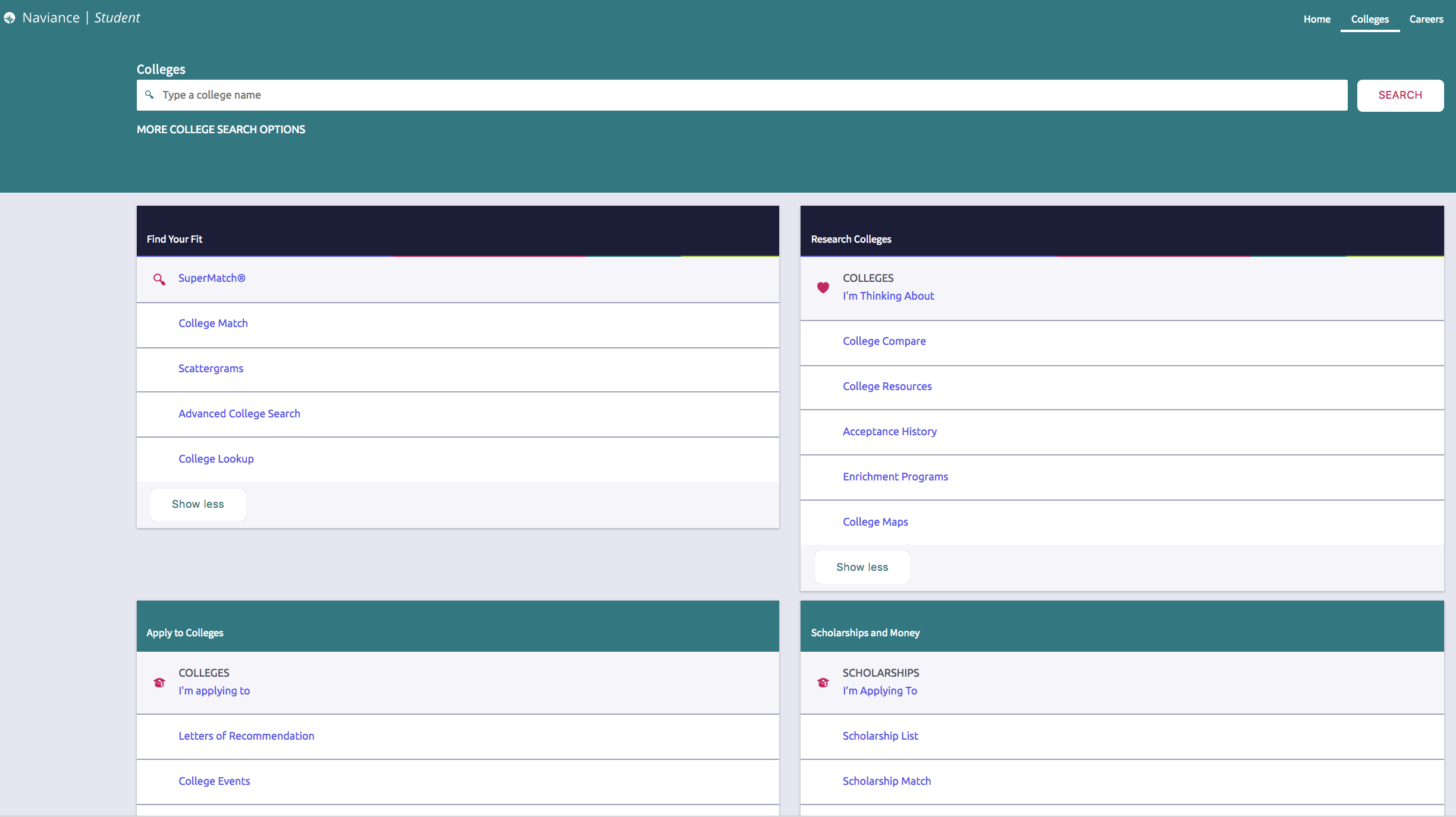 [Speaker Notes: Adriana]
Requesting Teacher letter of Rec thru Naviance
(Colleges Tab)
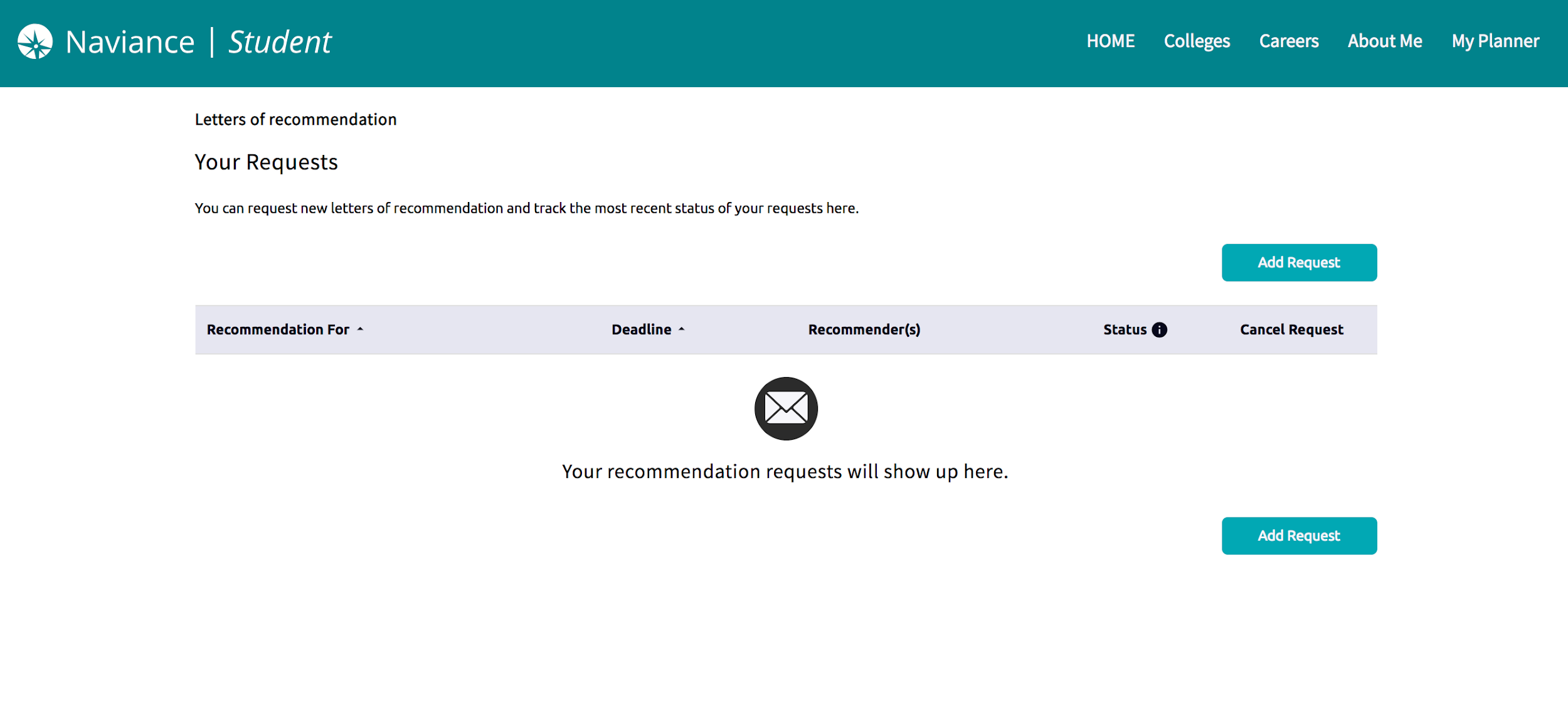 [Speaker Notes: Adriana]
Step 4: Complete and submit your “Counselor Brag Sheet” in Schoology
[Speaker Notes: Adriana

Dates depend on when your earliest application is due.]
Finding the “Counselor Brag Sheet” in Schoology
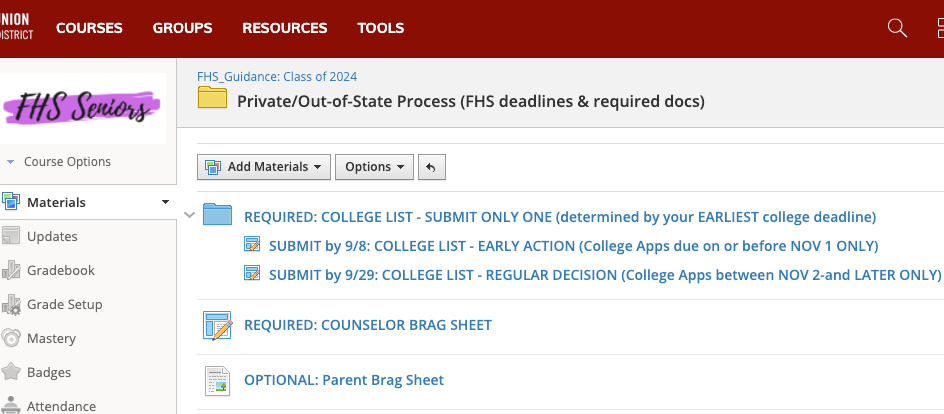 [Speaker Notes: Adriana]
Finding the“ Parent Brag Sheet” in Schoology
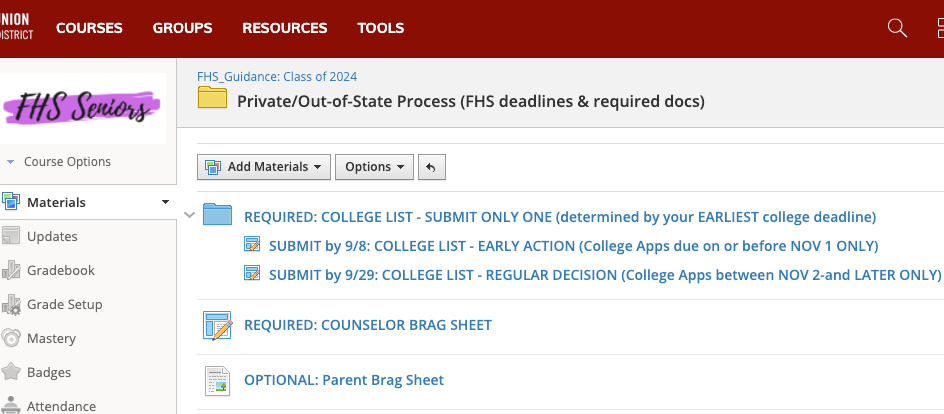 [Speaker Notes: Adriana]
Step 5: Make sure you complete steps #1-4 by your FHS deadlines
[Speaker Notes: Adriana

Inform the student that they will be contacted within a week of submitting their folder. If they have not heard from their recommender yet, please encourage them to visit Mrs. Magallon.]
FHS Student Deadlines
9/29
9/8
8/30
FHS Regular Admissions Deadline #2
Informational Workshop
FHS Early Admissions Deadline #1
College Application Due
Between Nov 2 - Later
Learn about the process for applying to private and/or  out-of-state institutions and review the required documents to complete the process.
College Application Due 
On or before Nov 1
All forms must be submitted in Schoology no later than the dates provided. Failure to meet deadlines may result in a delay in the submission of your letters of recommendation.
[Speaker Notes: Adriana
When deciding if you will be applying early or regular, pay attention to what your earliest application deadline will be. That will determine when you need to submit your materials to us so that we can write your letters and submit all of your documents on time. We will submit all of our materials at the same time, but you can complete your applications as they are due. These deadlines are super important to make sure everything is able to be in on time!]
IMPORTANT:
We will send your letter/transcript to all colleges by your earliest deadline.

You can submit your “Your College List” & “Counselor Brag Sheet” before the FHS deadline (as soon as possible)!

Make sure you submit YOUR college application on time, according to university deadlines.
29
[Speaker Notes: Sherry]
Helpful tips
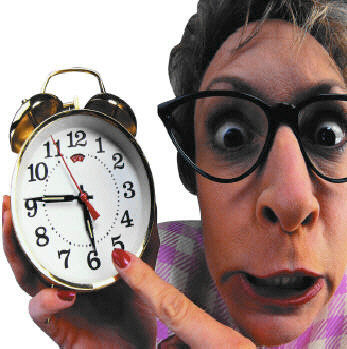 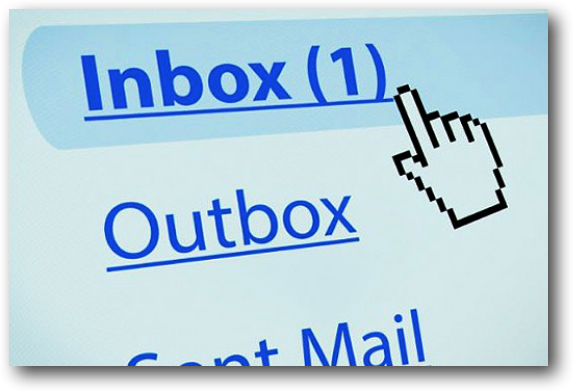 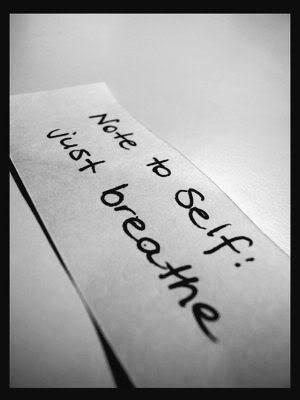 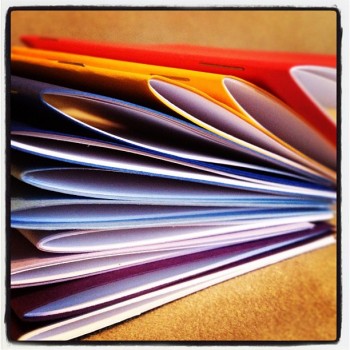 Deadlines
Stay Organized
Check your emails!
Self care
[Speaker Notes: Sherry

Use an appropriate non-school email. Check DAILY.
may be overwhelming, get some sleep, you’re not the only one]
College Applications Support Workshops
9/13: College Essay Workshop 
10/18: CSU Application Workshop presented by a CSU Rep 
10/27: UC Application Workshop presented by a UC Rep 
11/15,11/29*: College Application Support Workshop
*Refer to the Senior Calendar for dates and times of workshops
[Speaker Notes: Sherry

UPDATE DATES
Hyperlink senior calendar]
Next 12th grade family event
Financial Aid Informational Night	

Thursday, September 8th 5:00-5:45 p.m

Zoom link to come
[Speaker Notes: Sherry]
Meet with a College Admissions Representative In-person
September 6th to October 30th
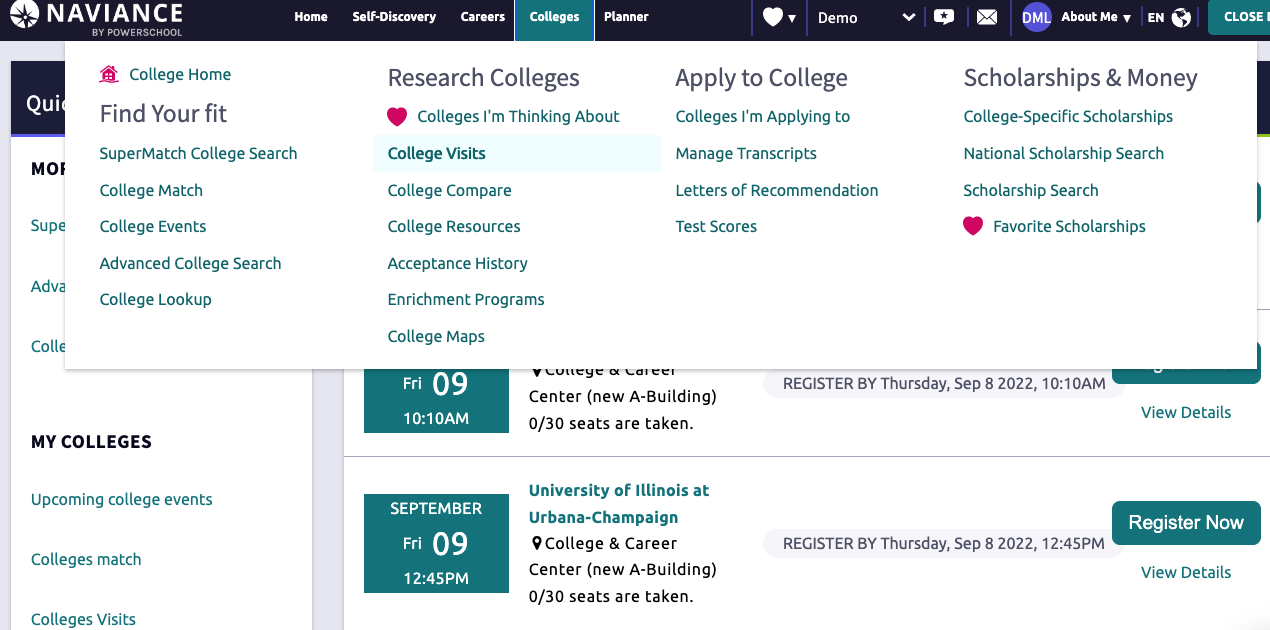 [Speaker Notes: Sherry]
Incomplete Packets
Student will be notified via schoology 
Email student and parent
Packet will be placed on hold until all information is submitted 
Letters of recommendation may be late
[Speaker Notes: Sherry]
Financial Aid Updates
FAFSA is going through major changes this school year, the exact date of when the new form will be available is still unknown
We will have Cash For College Events in 2024
We recommend families fill out the CSS profile if required by the Private University
The CSS Profile is used to determine a student's eligibility for institutional aid and is used by approximately 400 schools. While these schools also use the FAFSA to provide aid from the government, the CSS Profile is used by these specific colleges to give out grants, scholarships, and loans directly.
https://cssprofile.collegeboard.org
35
Questions?
COME SEE US!!

Brunch or Lunch for Drop Ins
Appointment requests beginning in September
[Speaker Notes: Sherry 

Inform the student that they will be contacted within a week of submitting their folder. If they have not heard from their recommender yet, please encourage them to visit Mrs. Magallon.]